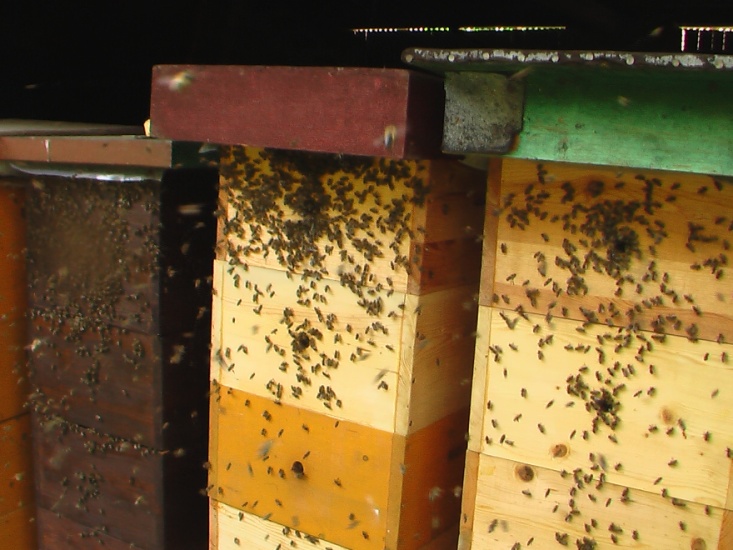 Včela Medonosná
třída: hmyz
řád: blanokřídlí
čeleď:  včelovití
rod: Apis mellifera
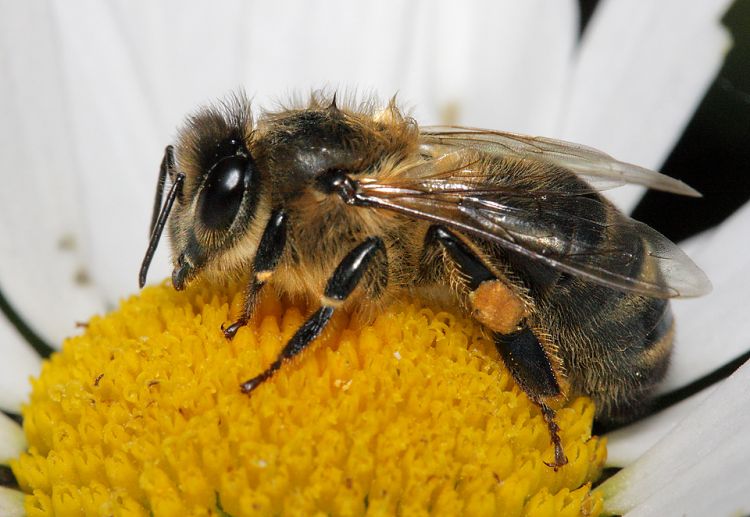 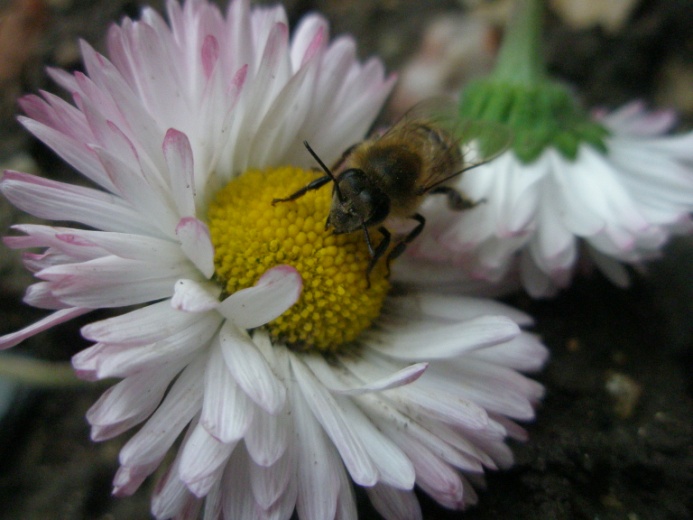 Základní informace
Jedná se blanokřídlý, společenský hmyz
Hospodářsky využívána → včelařství
Hlavní tři kasty: Královna, dělnice a trubci
stavba: Hlava, hruď a zadeček
Včelstvo → společnost včel = 1 úl
Opylování rostlin
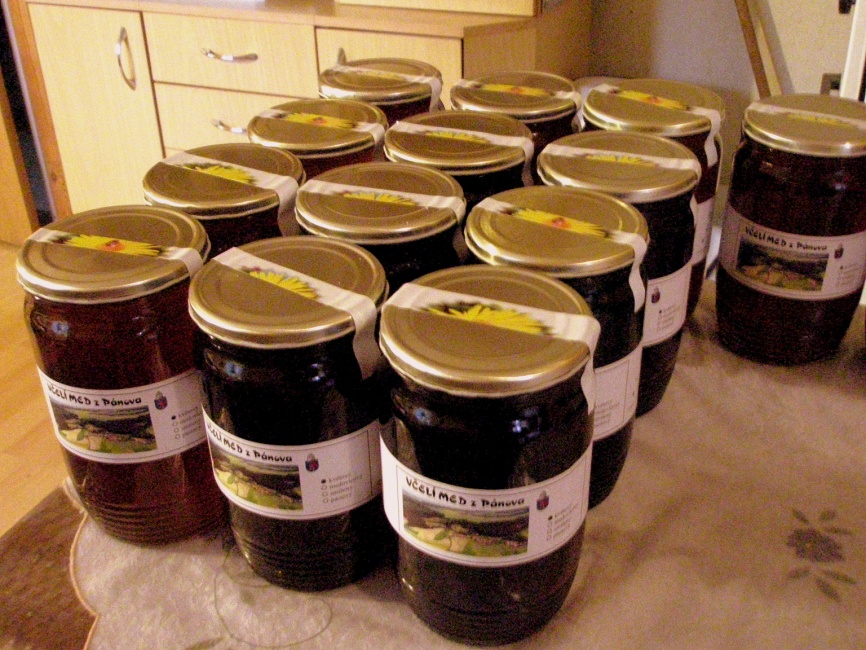 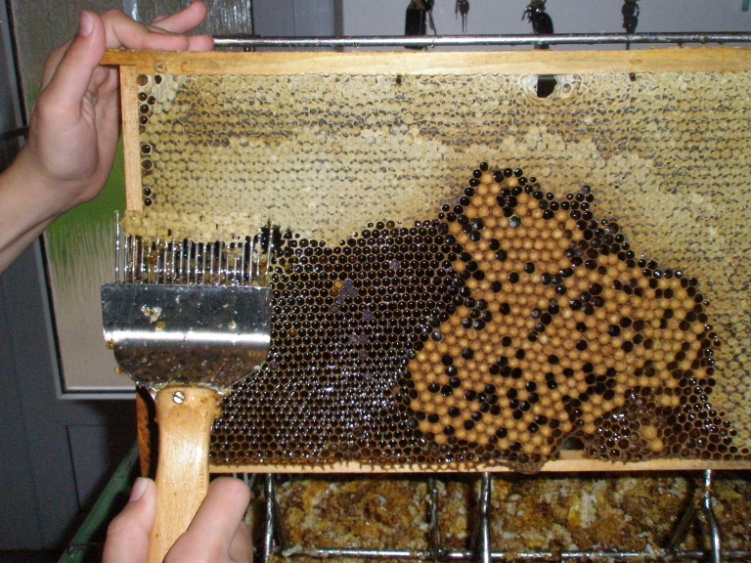 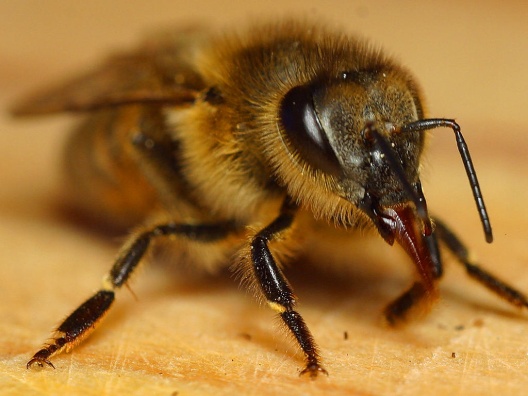 Stavba těla
Hlava – 2složené oči po boku hlavy, tykadla se smyslovými orgány (čich a hmat), lízavě sací ústrojí
Hruď – pohybové orgány
nohy – 3 páry (pohyb, sběr a ukládání pylu, čištění tykadel) 

   křídla – 2 páry
Zadeček - zažívací orgány, medový váček, jedová žláza, vzdušné vaky a žihadlo
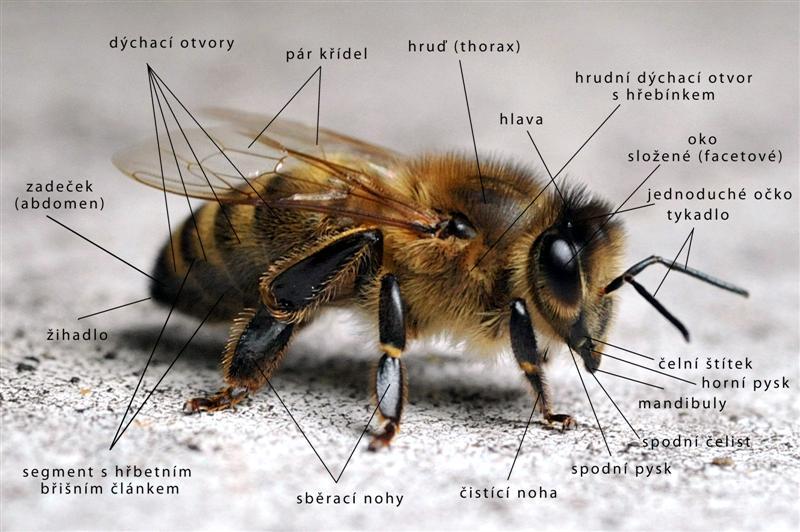 Vývojový cyklus včely
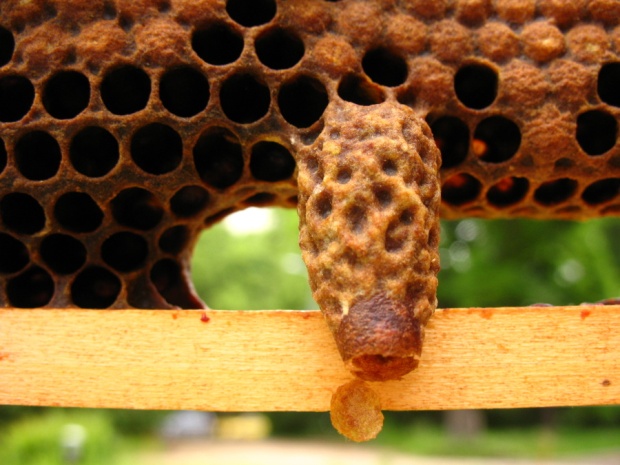 dokonalá proměna
matečník → královna → svatební let 
královna naklade vajíčka → larva → předkukla → kukla → dospělec
Dělnice X Trubec
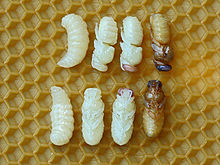 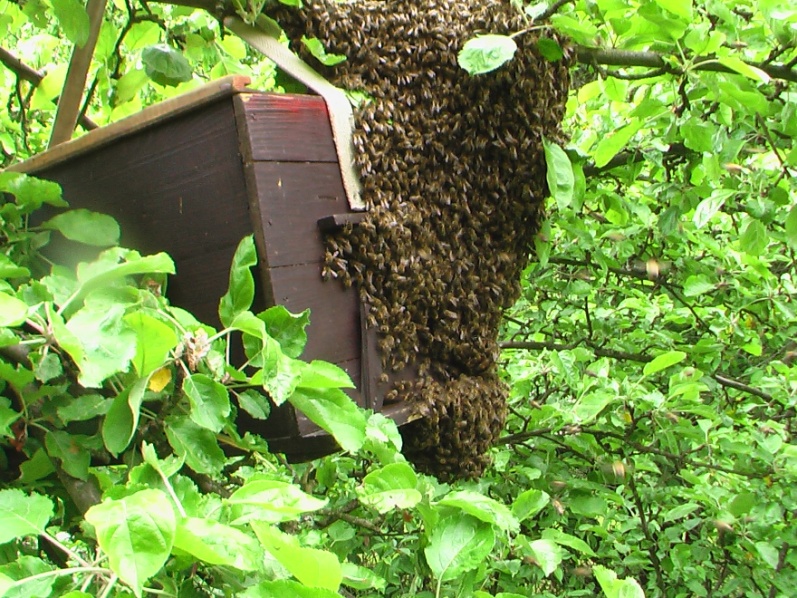 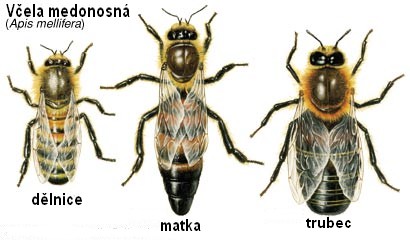 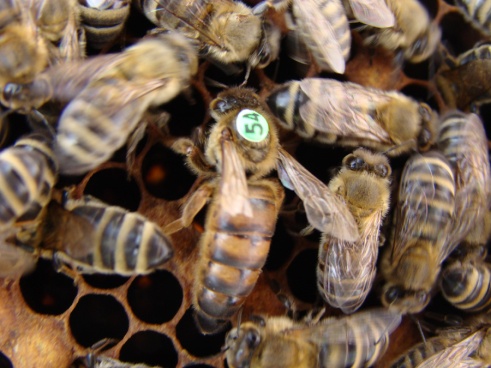 Včelstvo
Matka – její úlohou je klást vajíčka, čímž zabezpečuje obnovu včelstva

Trubec – jeho úlohou je oplodnit mladé matky

Dělnice –vyhledávání a přinášení potravy (nektar, medovice, pyl, voda), zpracovávání medu z nektaru a medovice, konzervování pylu, stavbu plástů, krmení matky, trubců a plodu, střežení vchodu do úlu, úklid a čištění, větrání a udržování správné teploty v úlu a řada dalších činností
Potrava a krmení
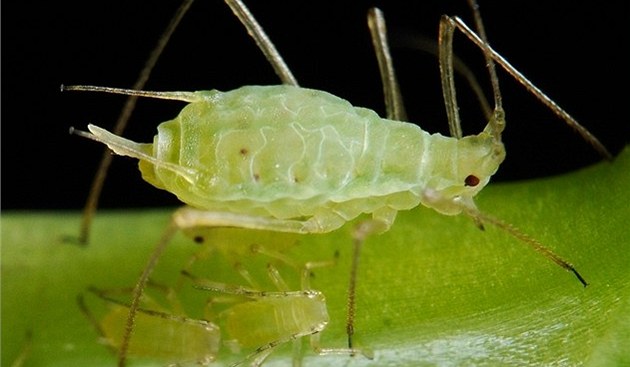 bílkovinné složky – pyl květů
glycidové složky – nektar hmyzosnubných květů a medovice, což je odpadní produkt metabolismu mer a mšic.
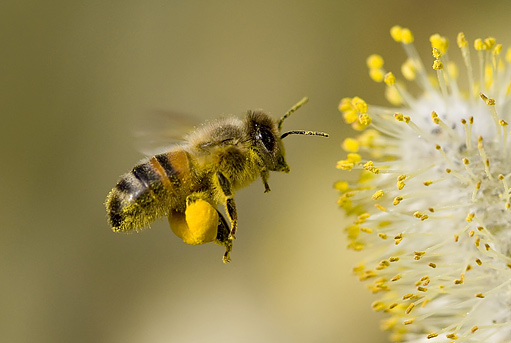 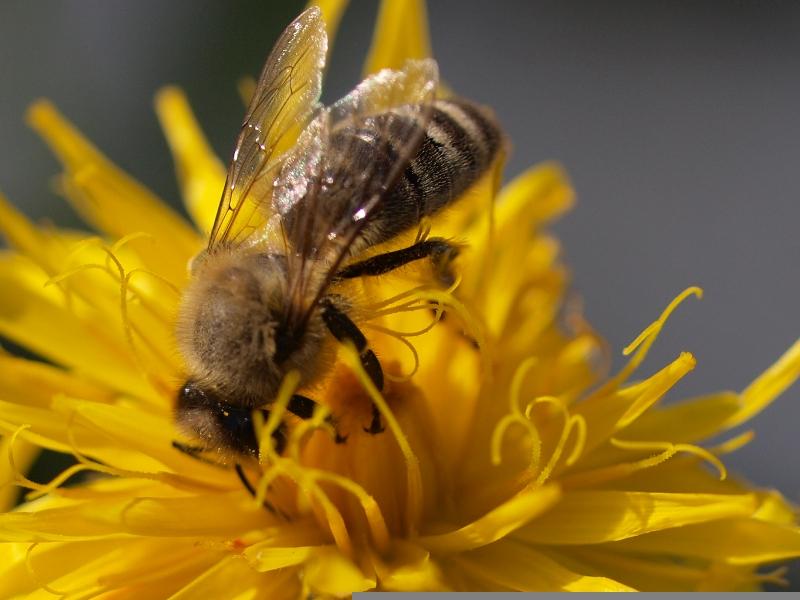 Produkty včel
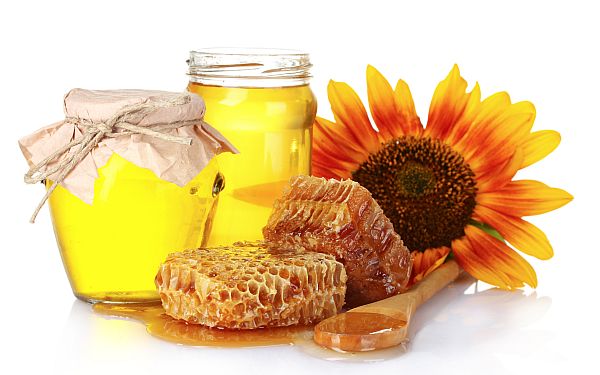 6 hlavních
Med
Pyl
Propolis
Vosk
Včelí jed
Mateří kašička
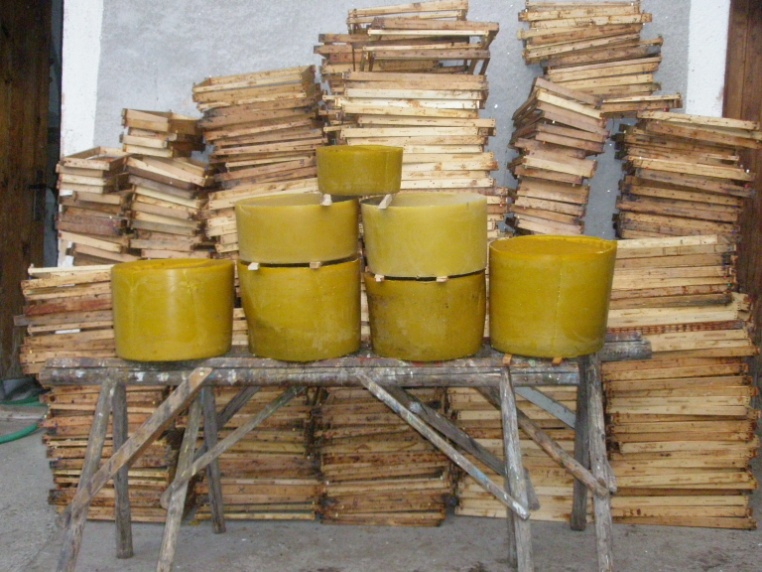 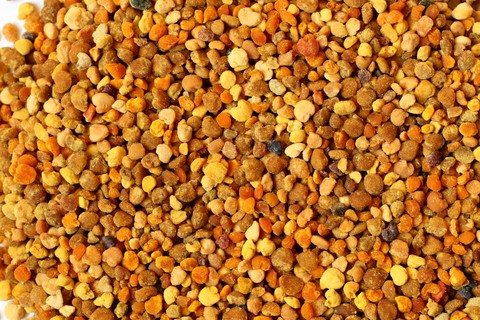 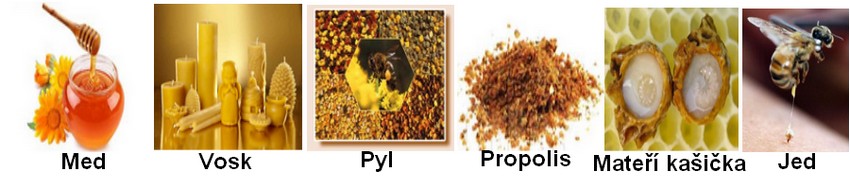 Komunikace a orientace
Včela medonosná jako sociální hmyz s vysoce rozvinutou schopností komunikace.
Včelí tanec: 
průzkumnice informuje o poloze nového zdroje potravy
https://www.youtube.com/watch?v=6rG5FmblYkI

Feromony:
komunikace chemických podnětů
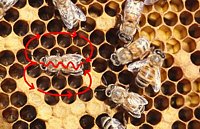 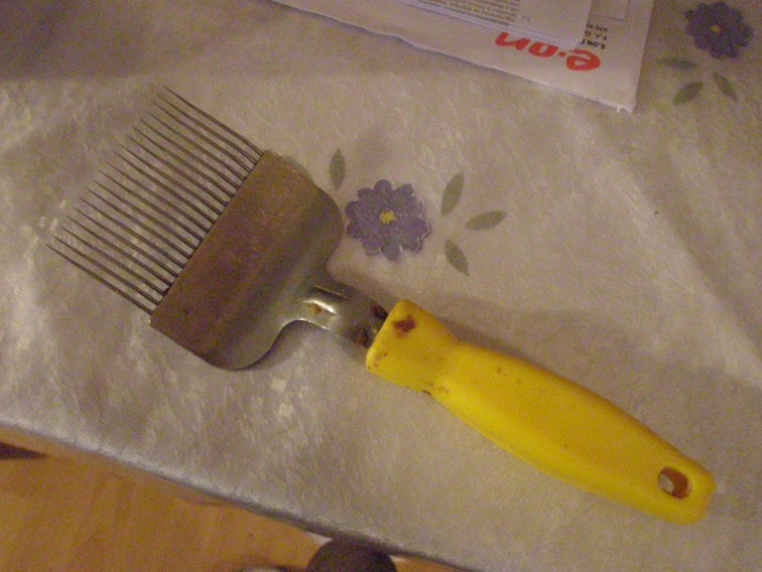 Medování
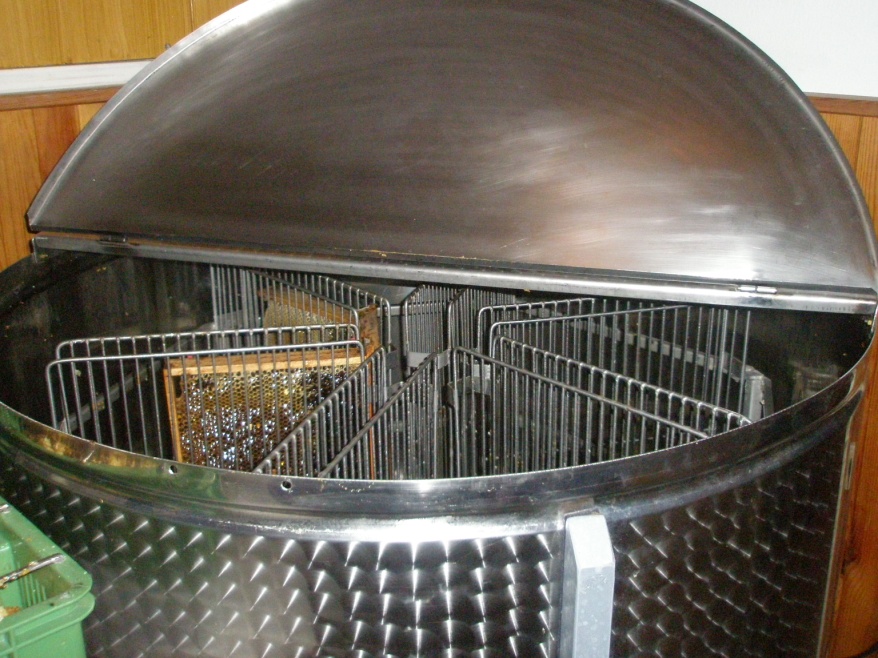 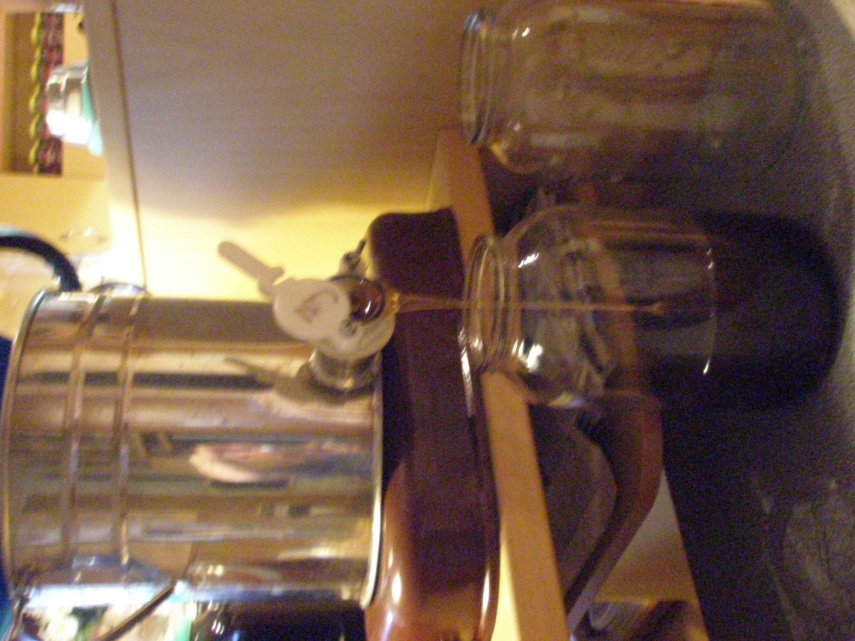 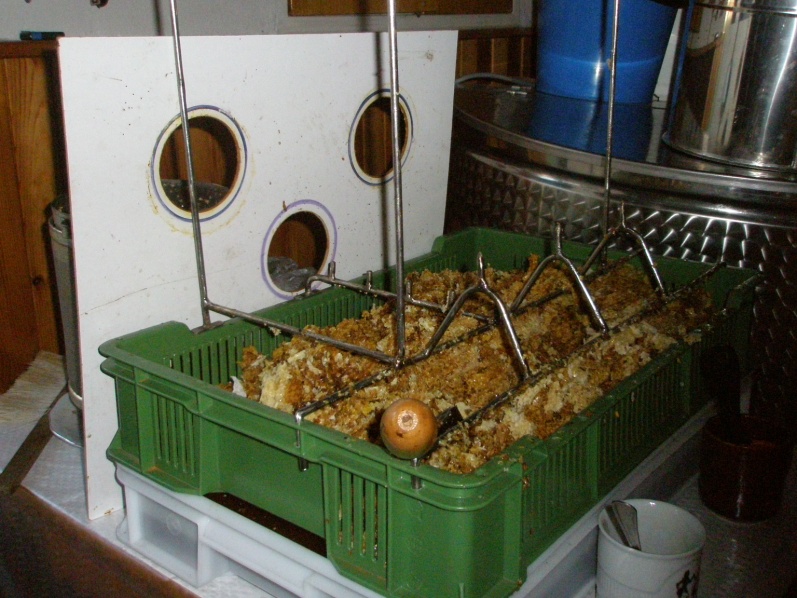 Nemoci včel
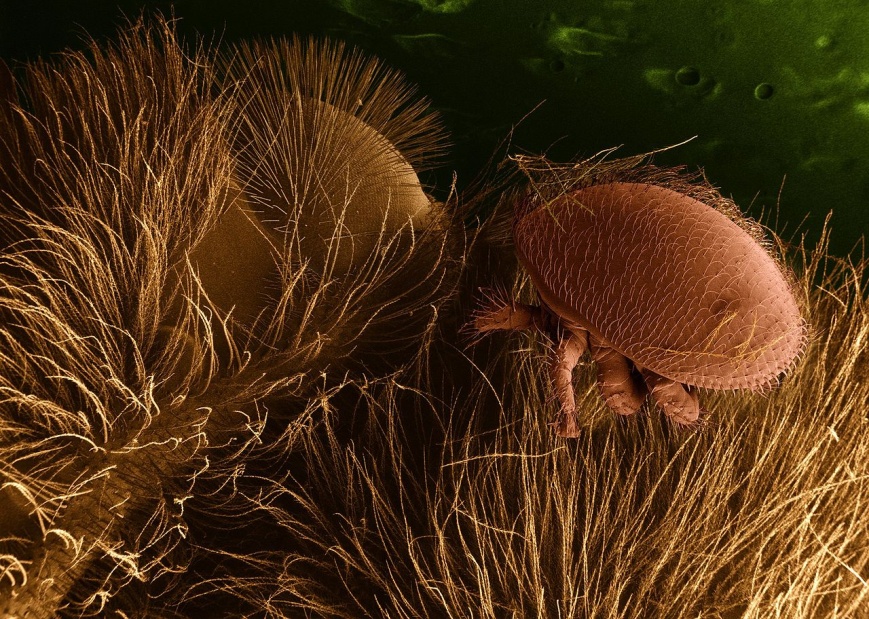 mor včelího plodu
varroáza
zavíječ voskový
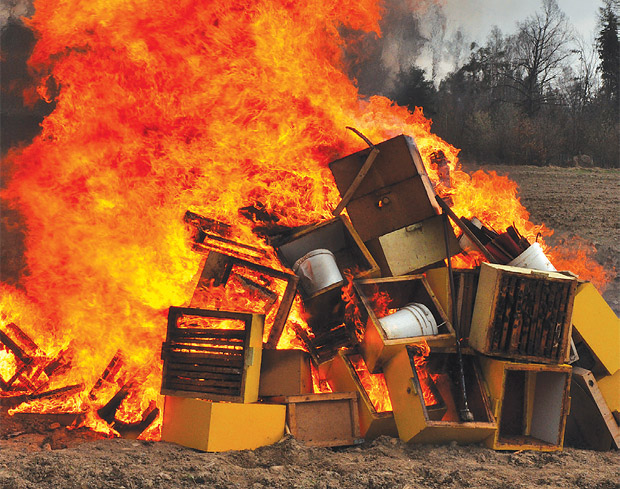 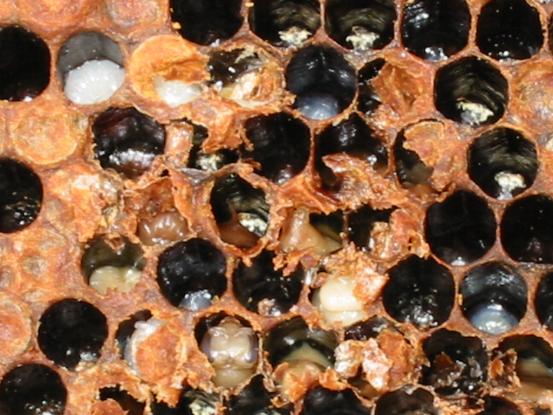 Děkuji za pozornost
Vypracovala: Jana Jeřábková 2.A 2015
Zdroje
http://cs.wikipedia.org/wiki/V%C4%8Dela_medonosn%C3%A1
http://vcelamedonosnagc.blogspot.cz/
https://www.youtube.com/watch?v=6rG5FmblYkI
Kniha Včelařství
Další zdroje